Critical Spirit Confronting the Heart of a Critic
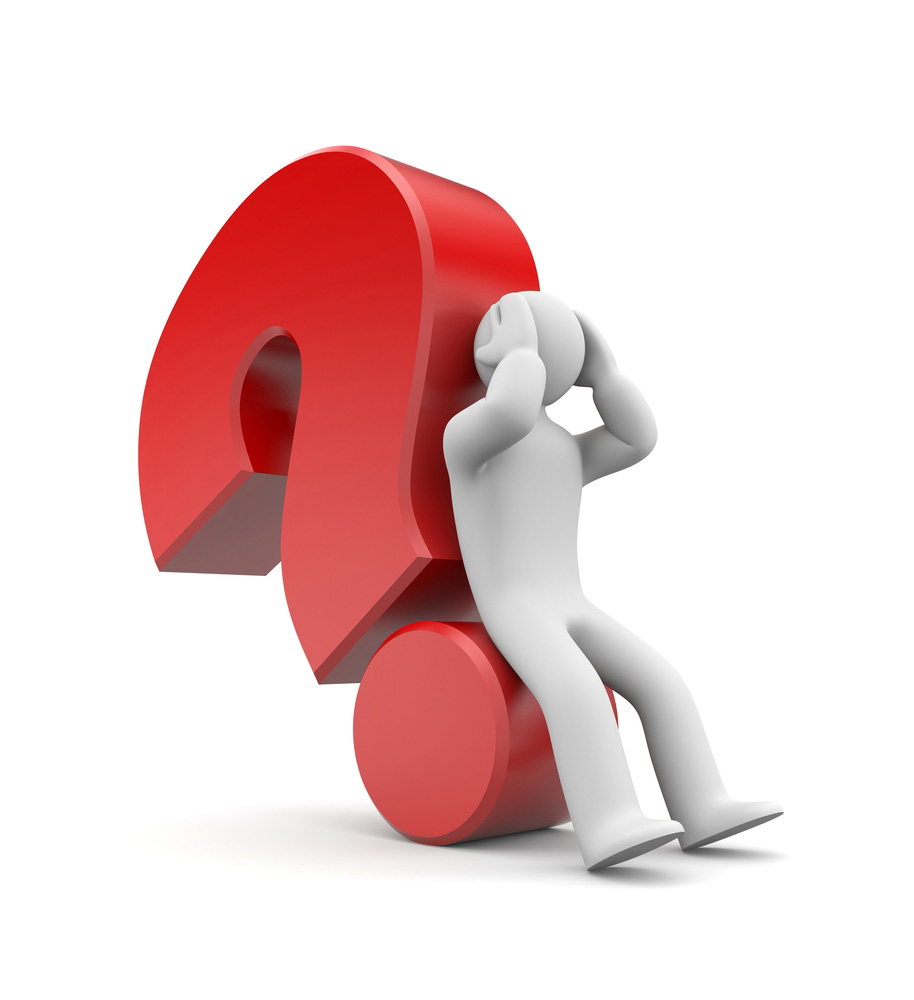 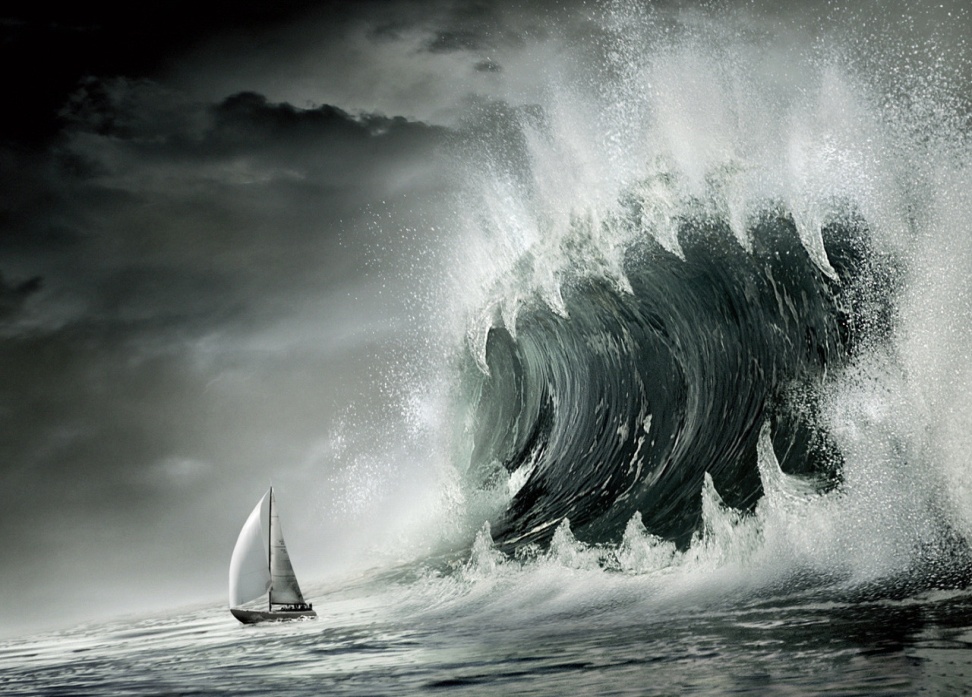 Job 1-2

Part 2
Job 1-2
"Curse God and die!"
The words spew out of the mouth of an embittered wife stunned by tragedy 
Gone ... Destroyed ... ALL their Possessions and ALL their Children as a Result of God's Allowing Satan to Test her Godly Husband 
                                 in Order to Prove His Faith
Job Mourns Their Losses but Still Trusts the Goodness of God 
He Submits Himself to the Sovereignty of God by Declaring, "The Lord gave and the Lord has taken away; may the name of the Lord be praised" -Job 1:21
Job 1-2
But ... "Curse God and die!" is her Reply, after seeing her husband suddenly stricken afflicted from head to toe with painful sores. 
She observes this once Respected man so Revered in the Community… 
          …now sits in a pile of ashes scraping sores w- a jagged pottery
Job's noble stance before the Lord is absolute nonsense to her. 
She doesn't want to hear one more word of devotion from her disease-ridden husband
A critical spirit consumes the wife of the one whom God calls "... the greatest man among all the people ..."  
She's had enough, and she wants Job ... and God ... to know it! (1:3)
"Are you still maintaining your integrity?" she unleashes her toxic tongue: 
                                              "Curse God and die!" -Job 2:9
Critical Spirit
The Bible is Not Silent about those who have a Critical Spirit ... those who sit in their Judgment Seat... Looking Down Arrogantly on Others…
"You, then, why do you judge your brother or sister? Or why do you treat them with contempt? For we will all stand before God's judgment seat.“ -Romans 14:10
A Critical Spirit is an Excessively Negative Attitude…
                         …Characterized by Harshness in Judging
Criticizers Judge Others Severely and Unfavorably
Hypercritical people judge others with unreasonably strict standards. 
Faultfinders look for and point out flaws and defects with
                      …nagging and unreasonable criticism.
Critical Spirit
Certain circumcised Jewish believers unjustly criticized Peter for fellowship with the uncircumcised. The issue of circumcision (was it necessary for salvation) created sharp division in the early church…
“So when Peter went up to Jerusalem, the circumcised believers criticized him”  -Acts 11:2
       "Criticism" Gk- kritikos, = "able to discern or skilled in judging" 
Criticism has Two Different Meanings: 
Speaking fairly with discernment in regard to merit or value (A literary critic is expected to give a fair critique by accurately analyzing, judging, and reporting.) 
Speaking unfairly with trivial or harsh judgments (A person with a critical spirit gives unfair criticism by faultfinding, nitpicking, and quibbling.) 
The Bible Stresses the Powerful Impact of Our Right and Wrong Words
        "The tongue has the power of life and death” -Prov 18:21
What Is a Caring Spirit?
Job's Friends Initially Demonstrate a Caring Spirit, Reflecting the Deep, Attentive Love of God in the Midst of Suffering.
But then the Misguided Pride that Accompanies a Critical Spirit Consumes Them to the Degree that They are More Concerned with Delivering Theological Points than Showing Desperately Needed Compassion
The Bible has Much to Say About Pride... 
                         …including God's Heart Attitude Toward It
 "... I hate pride/ arrogance, evil behavior / perverse speech“ -Prov 8:13
What Is a Caring Spirit?
One of our Deepest Needs is for Someone to Care About Us  -Our Successes/ Failures... Our Strengths/ Weaknesses… Our Likes/ Dislikes... our Joys/ Sorrows ...How Blessed We Are When We Have People With Caring Spirits In Our Lives!
But How Much More Secure We Feel When We Come to Know the Breadth/ the Depth of God's Love/ Care for Us 
"I pray that you, being rooted and established in love, may have power, together with all the Lord's holy people, to grasp how wide and long and high and deep is the love of Christ, and to know this love that surpasses knowledge — that you may be filled to the measure of all the fullness of God” -Eph 3:17-19
What Is a Caring Spirit?
Caring Means Giving Watchful or Painstaking Attention Based on Desiring What is Best for Others 
To Care Means to Be… 
 Thoughtfully Attentive/ Protective
 Personally Interested in or Feeling Affection Toward Someone  
 Actively Involved in Doing What is Best for Another Person
The One Who Created You Gives Loving, Watchful Care Toward You 
"What is mankind that you are mindful of them, a son of man that you care for him? You made them a little lower than the angels; you crowned them with glory and honor…” -Hebrews 2:6-7
What Is a Caring Spirit?
Caring People are Genuinely Interested in Showing Concern for Others
The Good Samaritan Took Care of the Savagely Beaten Traveler… 
"He [a Samaritan] went to him/ bandaged his wounds, pouring on oil and wine. Then he put the man on his own donkey, brought him to an inn/ took care of him"  -Luke 10:34
Paul Cared for the New Christians Young in Their Faith... 
"We were like young children among you. Just as a nursing mother cares for her children ..." -1 Thess 2:7
The Christians in Philippi, Sent a Brother to Care for the Needs of Paul 
"But I think it is necessary to send back to you Epaphroditus, my brother, coworker and fellow soldier, who is also your messenger, whom you sent to take care of my needs ... he almost died for the work of Christ. He risked his life to make up for the help you yourselves could not give me" -Phil 2:25, 30
Critical Spirit
Everything is fine ... until they open their mouths.
They are aghast at the sight before them ... their once highly respected friend is now horrifically humbled. Eliphaz, Bildad, and Zophar (Eli, Bill, and Zo for short) have set out from their homes to pour out comforting words upon their troubled friend, but now they find themselves speechless. For seven days and seven nights they sit on the ground and commiserate, and "No one said a word to him, because they saw how great his suffering was" -Job 2:13
But soon their sympathetic presence morphs into a barrage of stinging rebuke that further crushes the spirit of poor Job. He responds in deep emotional pain. ...
"Anyone who withholds kindness from a friend forsakes the fear of the Almighty.“ -Job 6:14
Critical Spirit
Like Job's friends, has someone in your life assumed the role of your personal heavenly sandpaper ... a self-appointed expert at finding fault and continually focusing on your faults in an attempt to "refine" you? The abrasive words are not helpful, but hurtful, and qualify as verbal and emotional abuse. Such criticism grates against the grain of your soul ... wearing you down ... stripping you of your worth.
God holds all of us accountable for how we use our words, especially words that wound. Harsh, critical words don't pour out of the hearts of godly people. Jesus said ...
"For the mouth speaks what the heart is full of. A good man brings good things out of the good stored up in him, and an evil man brings evil things out of the evil stored up in him. -Matt 12:34-35
Critical Spirit
Eliphaz, most likely the eldest among the friends, speaks first — ever so cautiously. But then his words take on a presumptive tone.
By the time Eli finishes, he insinuates that Job is being disciplined by God because of sin and that the wise way for Job to proceed is to submit to the discipline.
But there's a problem with his critical presumption. ... Job's tortuous troubles have nothing to do with sin. Instead, they're all about a showdown between God and Satan over his testimony. Will Job stand? The Bible says ...
"Blessed is the one who perseveres under trial because, having stood the test, that person will receive the crown of life that the Lord has promised to those who love him.“ -James 1:12